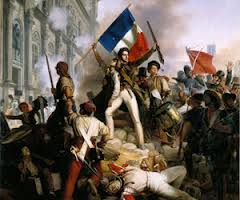 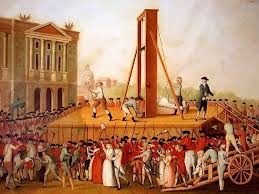 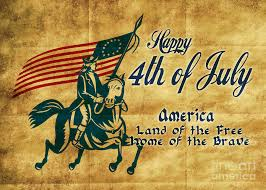 Age of Democratic Revolution
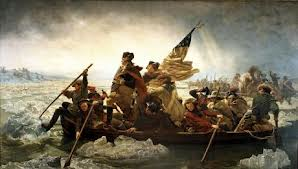 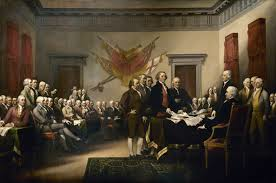 Origins of the American Revolution
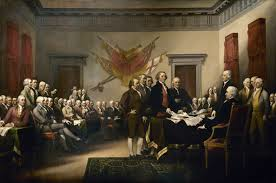 Subjects of Great Britain
Entitled to the rights of Englishmen from the Magna Carta, the English Civil War, the Glorious Revolution, and the English Bill of Rights
In the 18th c. the colonies became involved in the British contest with France
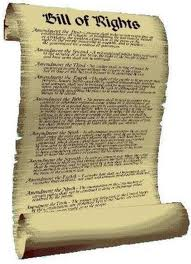 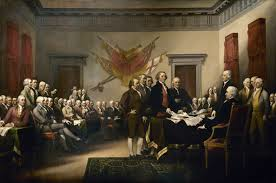 French and Indian War (1754-1763):  attacks by the French and Indians on the American colonists.  The French lost and had to give up Canada
The colonists no longer had to fear the French
Also hoped they could move into the Ohio River Valley
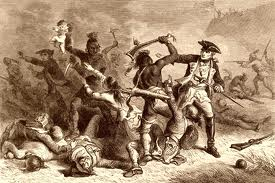 British government had debt from the French and Indian War
Taxed the colonies
Colonies felt they were being taxed without representation, which violated their rights
Wanted self government
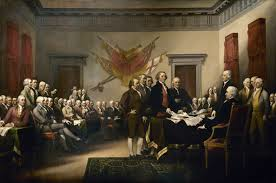 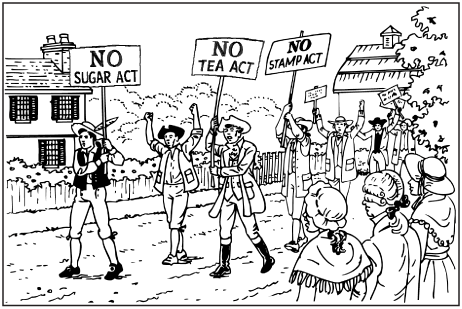 Enlightenment and Revolution
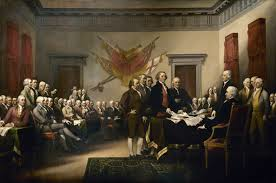 Religious beliefs, the legacy of the Glorious Revolution of 1688, and Enlightenment ideals all influenced the American Revolution
Glorious Revolution demonstrated that you could overthrow an oppressive ruler
Locke made them think it was unfair to tax the colonists without considering their views
http://www.youtube.com/watch?v=uZfRaWAtBVg
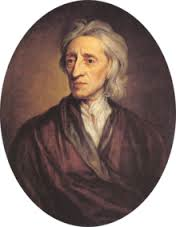 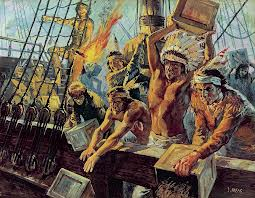 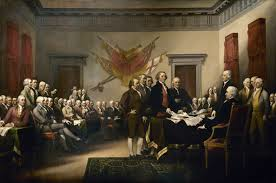 “taxation without representation is tyranny”
British sent in troops
Colonists had to pay a tax on tea
Boston Tea Party
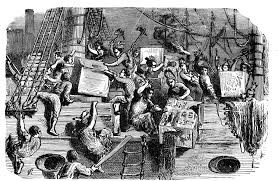 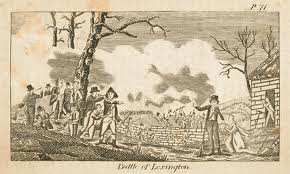 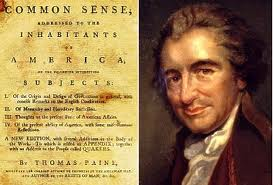 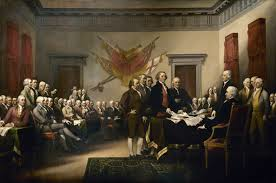 In 1775 violence erupted 
The shot heard around the world
Paine, wrote “Common Sense”
1776, Thomas Jefferson wrote the Declaration of Independence
http://www.youtube.com/watch?v=Y6ikO6LMxF4
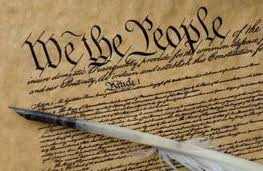 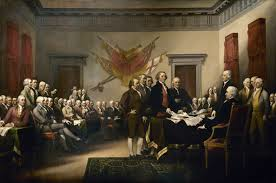 http://www.youtube.com/watch?v=yHp7sMqPL0g
We the People Song
Enlightenment thinkers from Europe supported the revolution
France allied with the colonies
1783, went to Constitutional Convention
US Constitution created a system in which power was shared between the national government and state governments
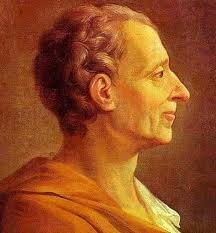 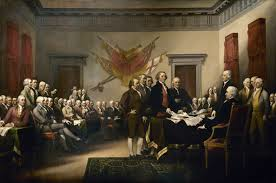 3 branches- Montesquieu
Established system of “checks and balances”
Added a Bill of Rights to protect individual liberties
Popular sovereignty: people get to elect officials
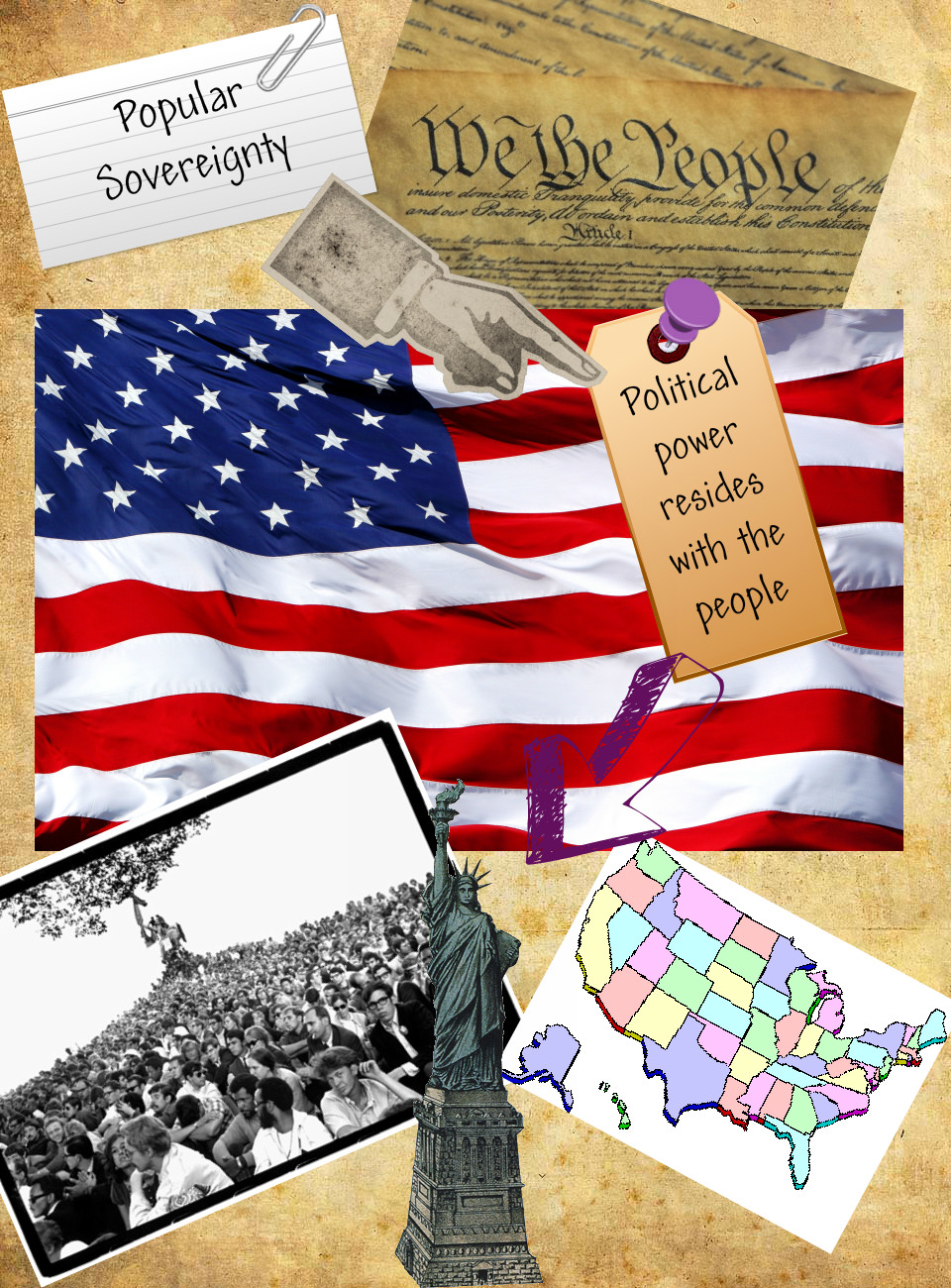 Put these 13 events in the order they happened in.
You may use your phones to look up information
The winning team gets a 100 and the grades go down by 5

http://www.youtube.com/watch?v=m5YIBmfZid0 (American Revolution SHR)
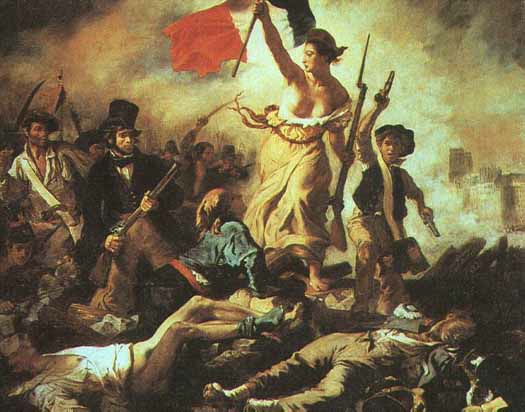 The French Revolution
American Revolution ended in 1783 when Britain signed the Treaty of Paris with the US
6 years later the desire for change spread to France
Paris started a revolutionary explosion
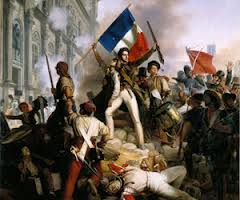 http://www.youtube.com/watch?v=VEZqarUnVpo
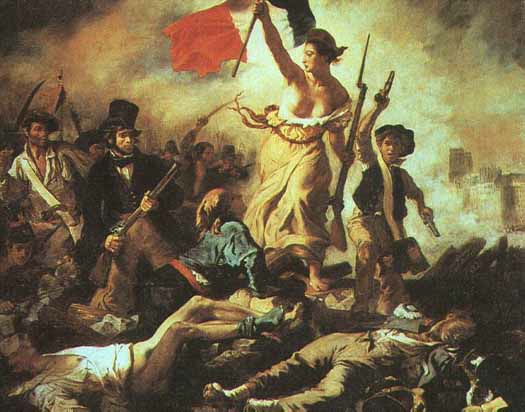 Causes of the French Revolution
French Social Divisions
French society was divided into three estates
1st Estate was the clergy
2nd Estate were the nobles
3rd Estate made up of the common people, included the “bourgeiosie”(middle class) and peasants
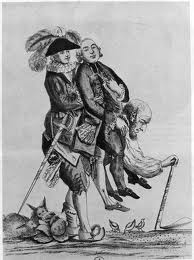 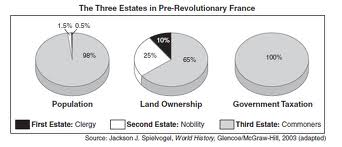 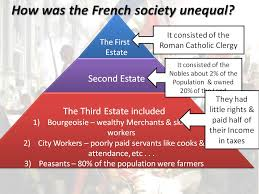 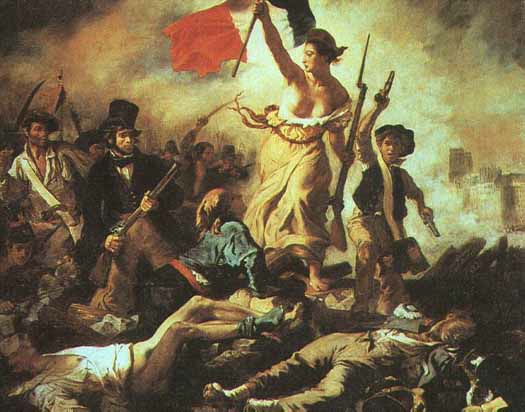 Impact of Enlightenment Ideas
Made many unwilling to accept the divine right of Kings and the privileged positions of the Church and nobility
Some nobles and clergy agreed
“underground press that made fun of the King and Marie Antoinette”
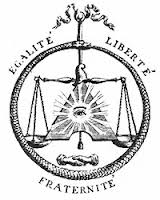 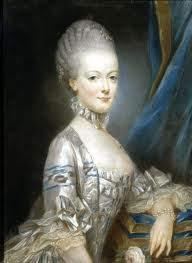 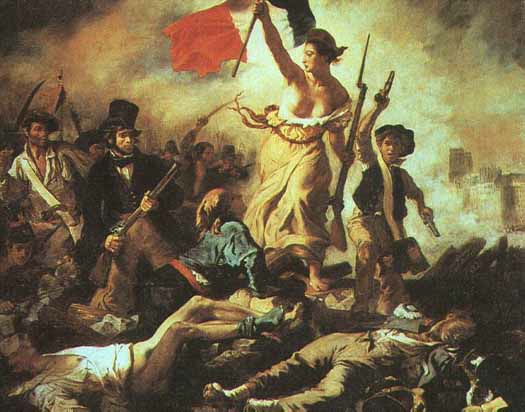 Financial Crisis
Different classes and regions paid different taxes
King had sold off the rights to collect some taxes to “tax farmers”
Whole system was outdated and unfair
France was a rich country, but they could not efficiently collect the taxes
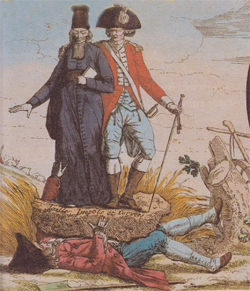 http://www.youtube.com/watch?v=otnADq4Y0-A
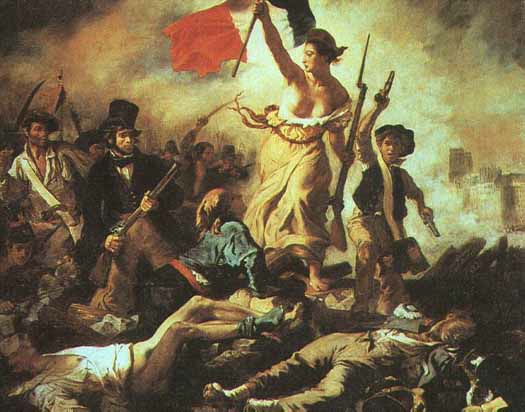 To finance war with Britain they had to borrow
In debt from helping America 
So bad the King could no longer obtain loans
Summoned the nobility to Paris in 1787 for an assembly and suggested the nobles surrender their privileges
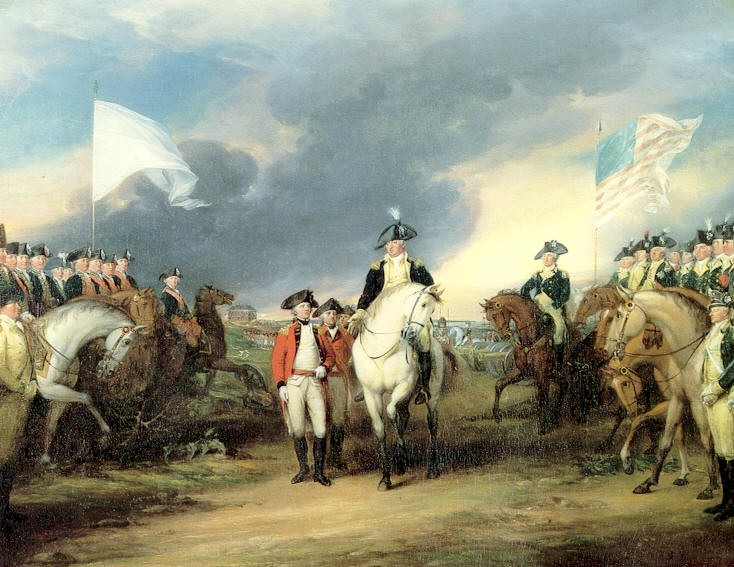 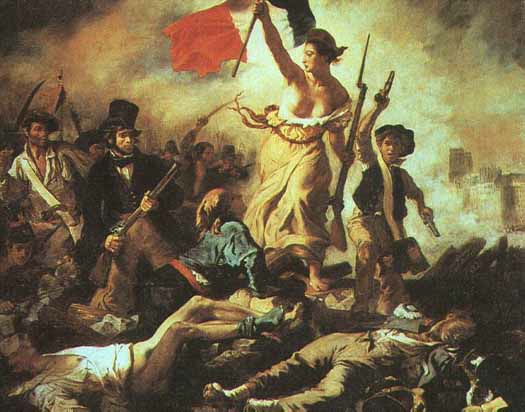 First had to hold an Estates General: national assembly of all 3 estates
Had not met since 1614
King Louis XVI gave in and elections were held
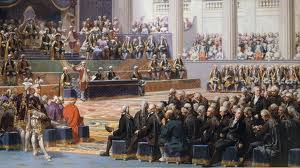 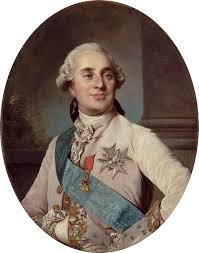 Crash Course
http://www.youtube.com/watch?v=lTTvKwCylFY
Quick Quiz
1.  What city did the French Revolution start in?
2. What estate made up the largest percent of the French Population?
3.  What was one impact of enlightenment ideas?
4.  What was France in debt from helping?
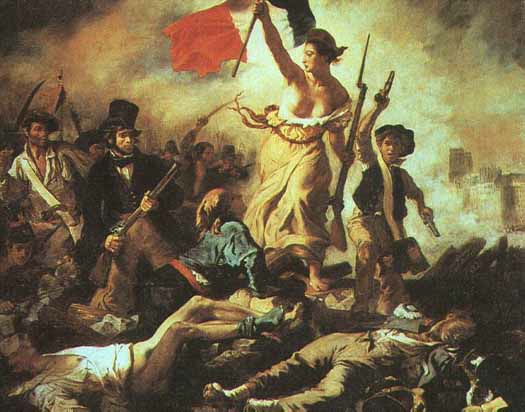 Main Events of the Revolution
Began as a struggle of power between the King and nobles
Turns into a fight over the future of the monarchy
Power will shift from King to liberal nobles, to the radical middle class, then back to the bourgeoisie
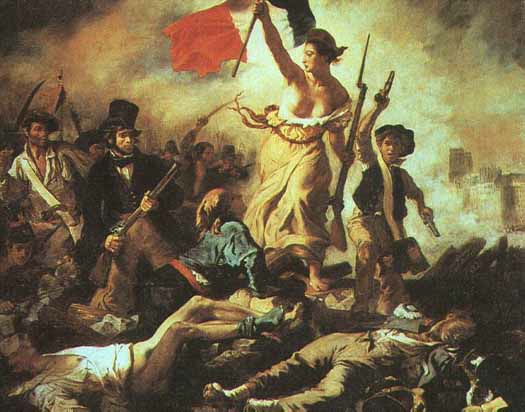 Larger population in 3rd estate, so they elected more people
3rd Estate declared themselves the National Assembly (Tennis Court Oath)
King wanted to break up the Assembly
In response the people seize the Bastille prison
http://www.youtube.com/watch?v=AoXKrr14uY8
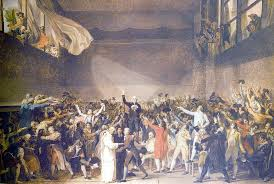 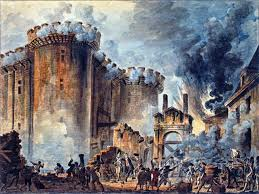 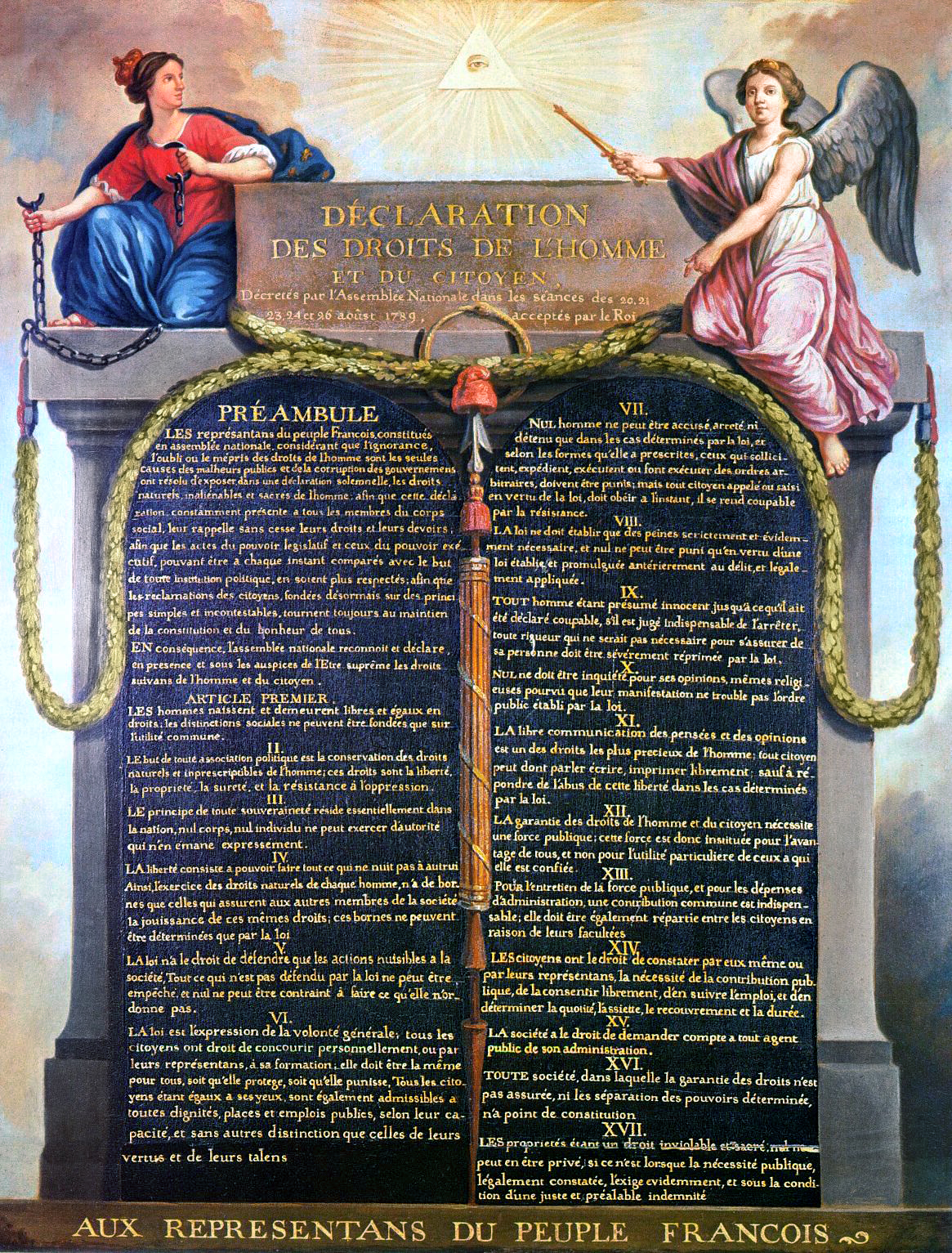 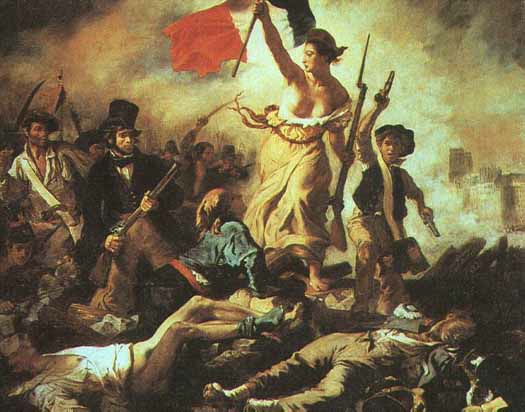 In 1789, the National Assembly abolished the privileges of the nobles
Confiscated church land
Issued the “Declaration of the Rights of Man and Citizen” declaring power rested in the people (popular sovereignty)
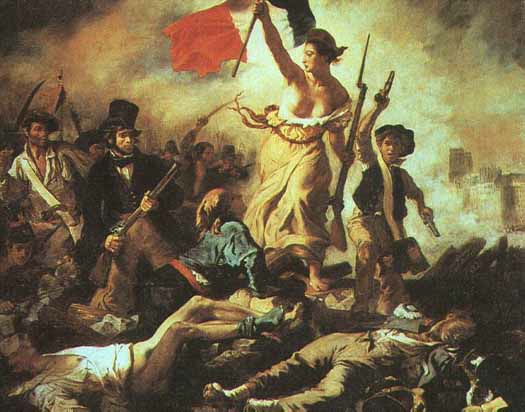 Announced all Frenchmen were free and equal
“Liberty, equality, and Fraternity”
Became a constitutional monarchy (Kings power is shared and limited by law)
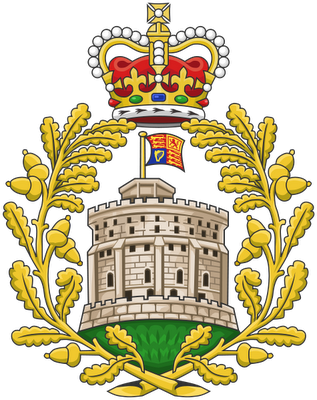 Revolution Takes a Radical Turn
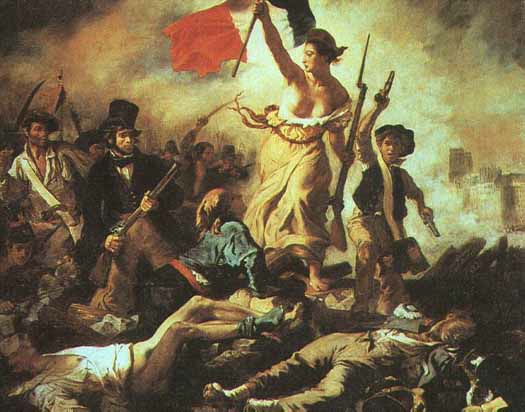 1790, King Louis XVI took an oath to the constitution
Tried to escape in 1791, but was caught
Monarchy was overthrown and France became a Republic (gov’t w/o King where citizens elect their representatives)
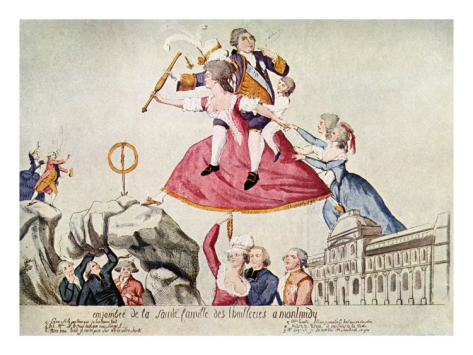 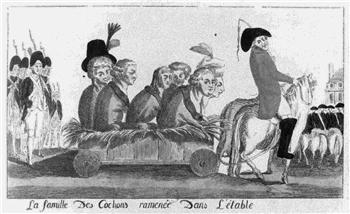 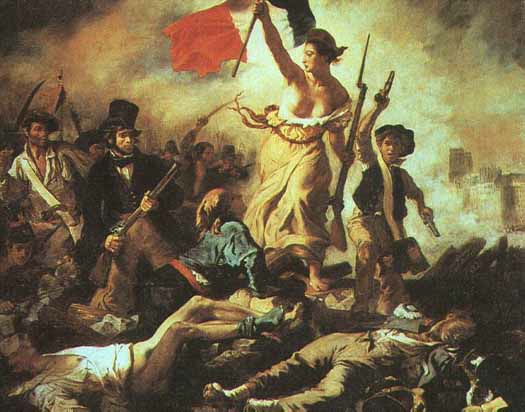 Created a legislature known as the Convention
Louis was put on trial and executed
French revolution was seen as a threat from other European rulers
http://www.youtube.com/watch?v=xHVo0hJhnK4
Guillotine
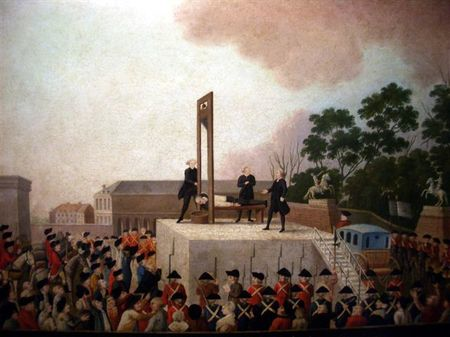 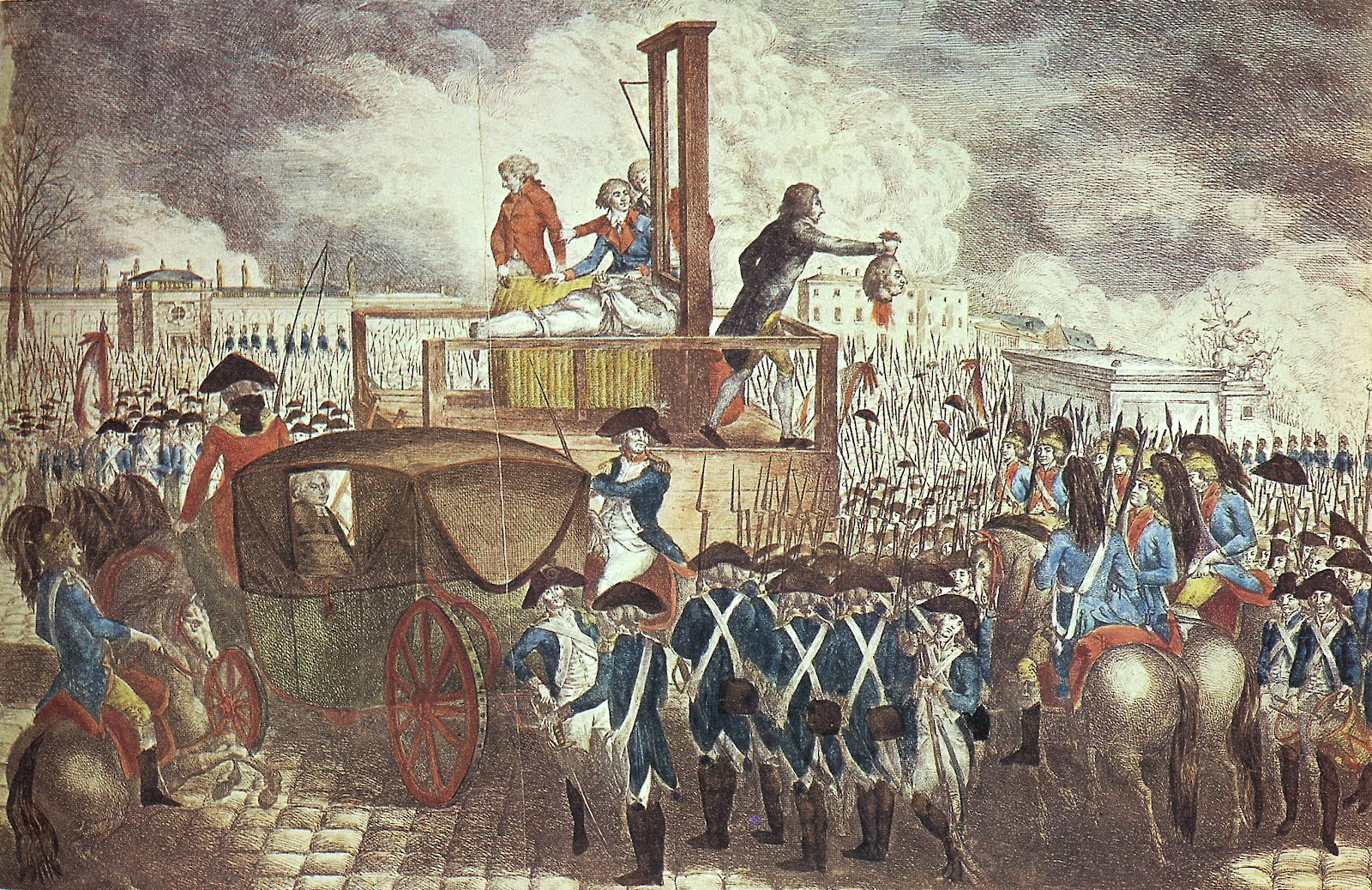 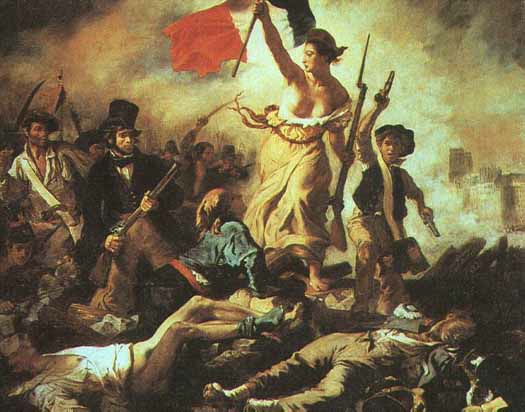 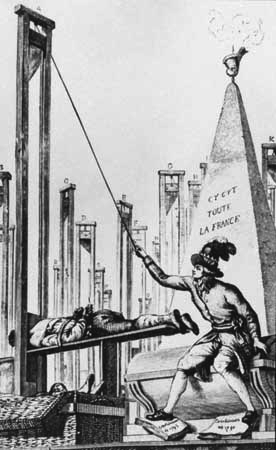 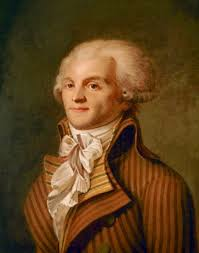 Committee of Public Safety took over in 1793
They began a “reign of terror” led by Robespierre
Savagely crushed rebels
Nobles, priests, and suspected traitors were executed
Believed up to 40,000 suspects were killed
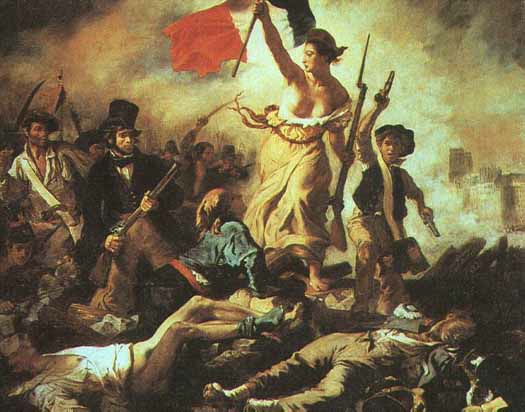 http://www.youtube.com/watch?v=Wiw2LkUwnw4
First few minutes
France needed a large army to fight the other European countries
Introduced mass conscription, requiring all males to fight
Turned the tide in the wars
The Convention turned on Robespierre and had him executed
Power shifted back to the moderates
Impact of the French Revolution
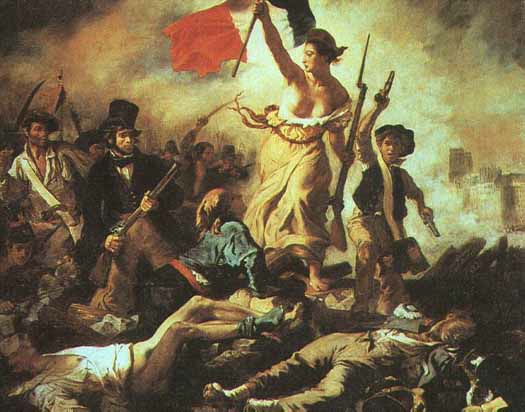 Challenged the idea of divine right and privileged nobility
Removed feudal restrictions
Movement toward democracy and equality
Served as model for other countries seeking political change
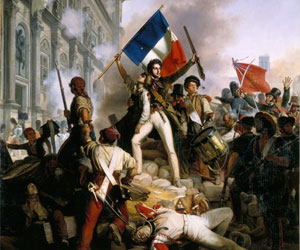 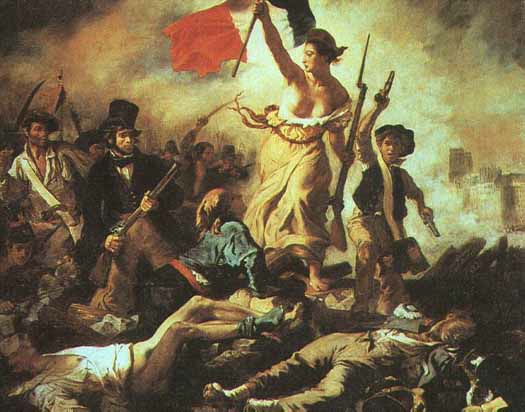 Comparing American and French Revolution
Taxes were spark, both based on Enlightenment ideas
Sought to establish democratic principles
Am.-freedom of religion, Fr-challenged the Catholic Church
Am.-overthrew distant ruler, Fr.-overthrew own order
French was much more violent
Venn Diagram
Complete a Venn Diagram comparing the American and French Revolution
You must have three things written down in each opening
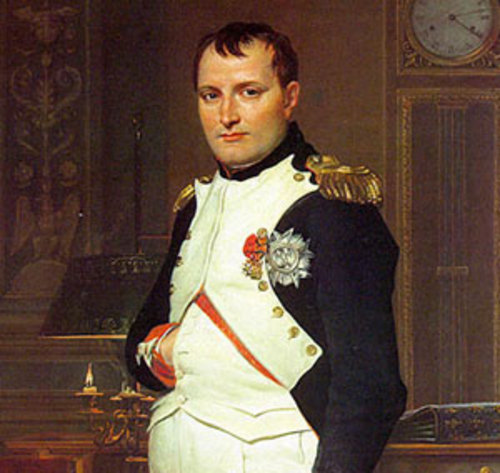 Rise and Fall of Napoleon
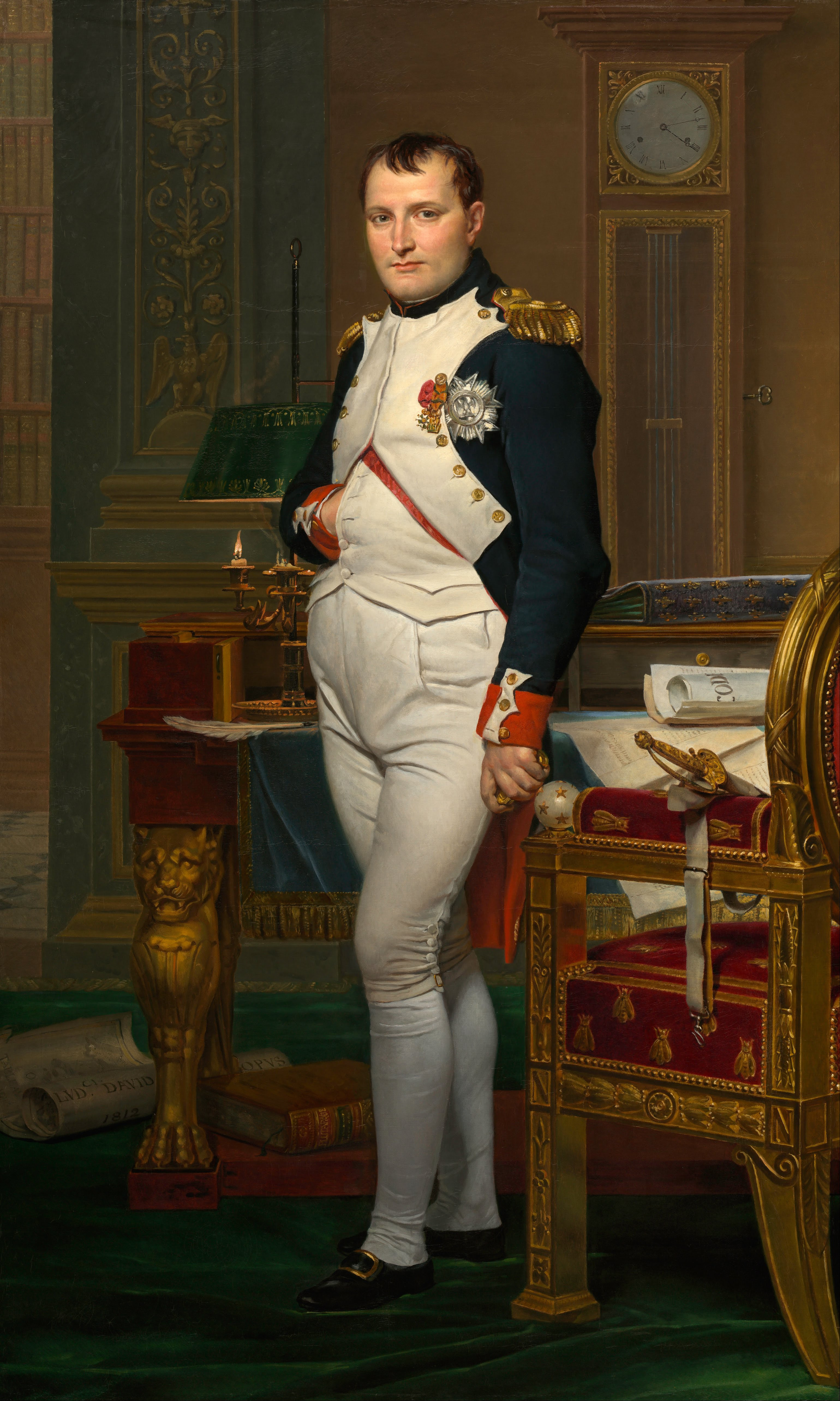 Napoleon Bonaparte (1769-1821)
Military school as a boy
One of the most gifted generals of all time
Developed new tactics for mass armies
http://www.youtube.com/watch?v=8gC00avITj0
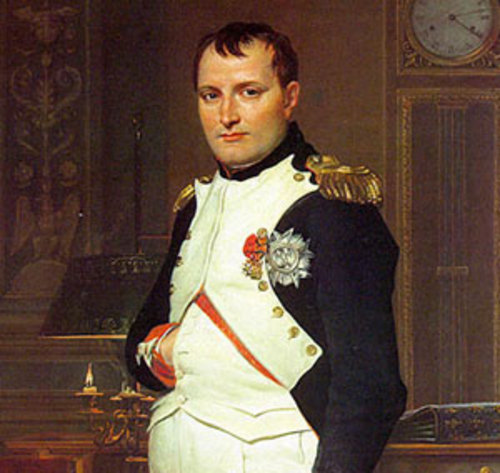 Rise of Napoleon
After the fall of Robespierre, France remained at war
Under Napoleon, they invaded Italy and Austria
Acted as liberators
Free local “patriots” from rulers
1799 Napoleon seized power in France
Negotiated peace
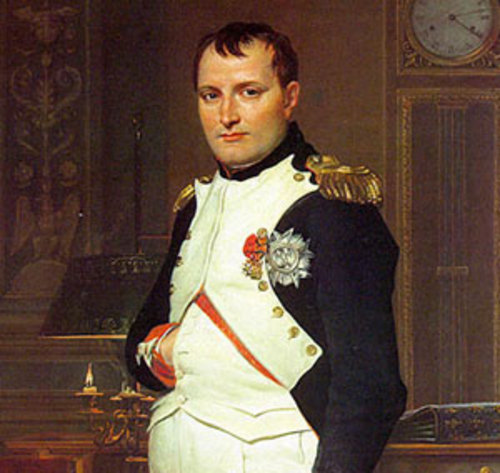 Introduced domestic reforms
Reached settlement with Catholic Church
Combine social reforms of revolution with absolute power
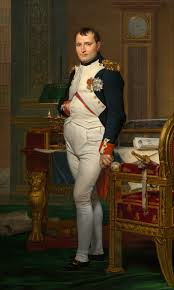 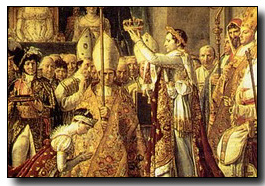 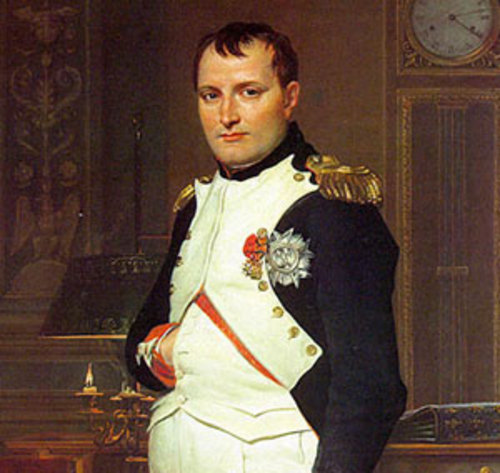 Crowned himself emperor in 1804
End of 1805, he had defeated everyone but Britain
New French empire covering much of Europe
Put his relatives in power (Nepotism)
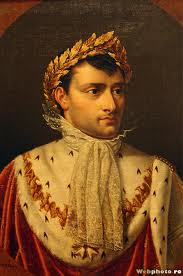 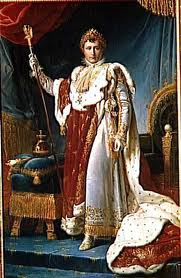 http://www.youtube.com/watch?v=fOki3qAZe4g
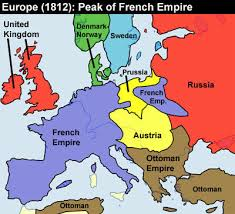 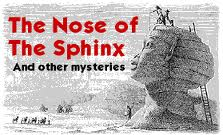 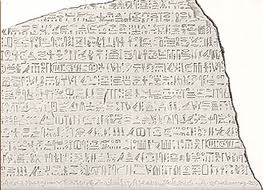 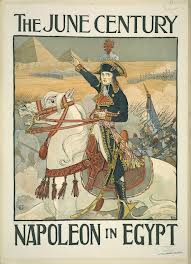 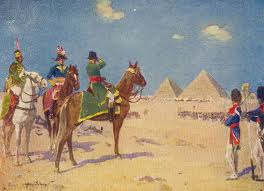 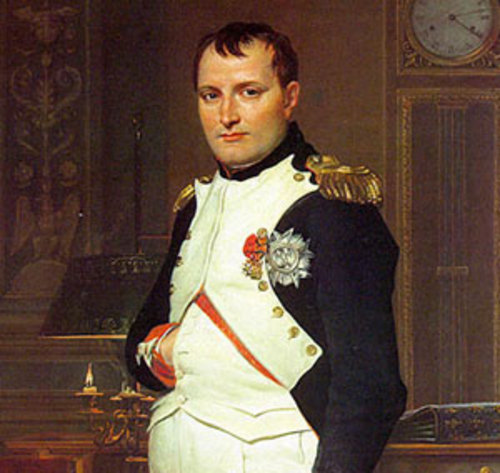 Fall of Napoleon
His ambitions united most of Europe against him
Problems
Boycott British goods
Could not invade England
Unpopular
Awakened nationalist feelings in Britain, Spain, Germany, Italy, and Russia
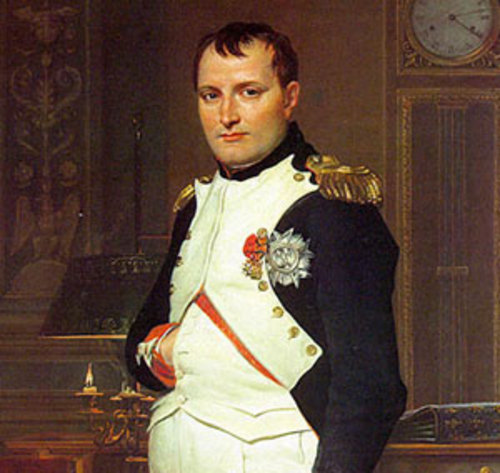 1809 Spain rebelled
1812 Napoleon invaded Russia with 600,000 men
He defeated the Russians
Instead they burned Moscow to the ground
Napoleon had to retreat
Came back with 10,000 troops
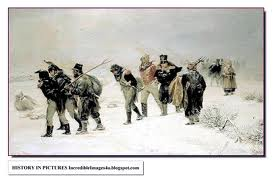 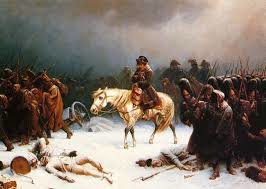 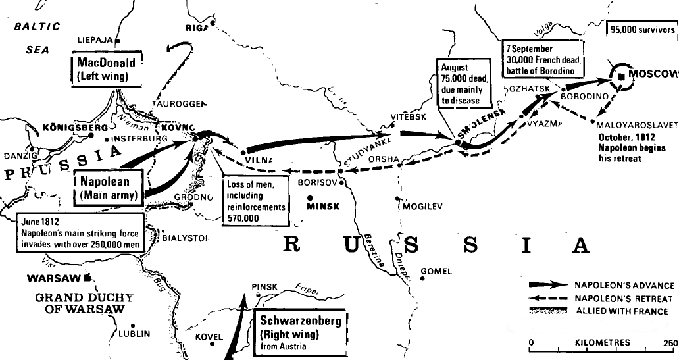 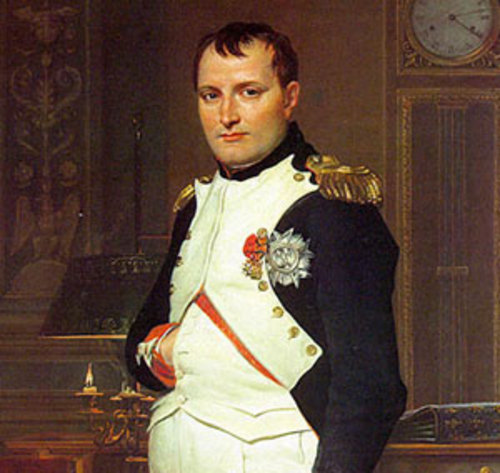 Napoleon returned to Paris
Britain, Russia, Prussia, and Austria joined together
Allies Invaded France in 1814
Brought back the old Royal Family, King Louis XVIII
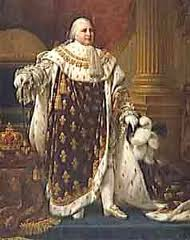 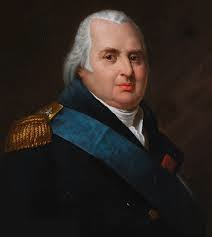 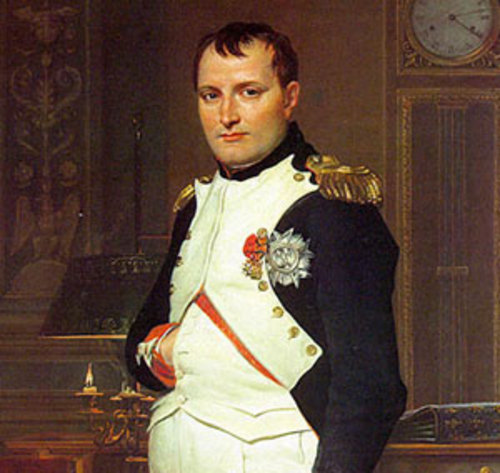 Napoleon was sent to exile on Elba
He reappeared in 1815 and took over France
Defeated at the Battle of Waterloo and exiled again
Died in 1821
http://www.youtube.com/watch?v=ZQjS2KXVLZ4
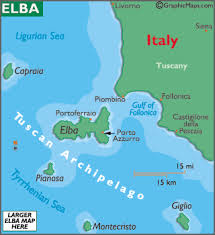 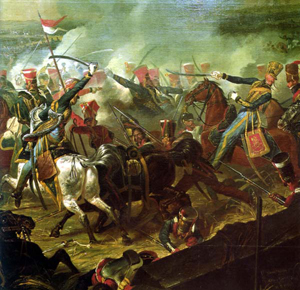 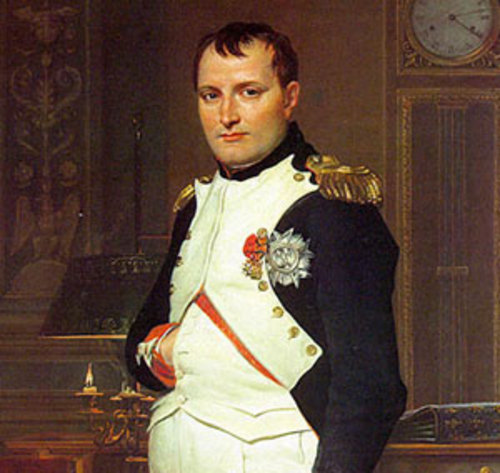 Impact of Napoleon
France
Created stability by establishing the Code of Napoleon: social equality, religious toleration, and trial by jury
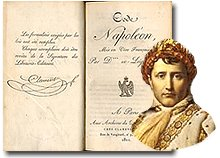 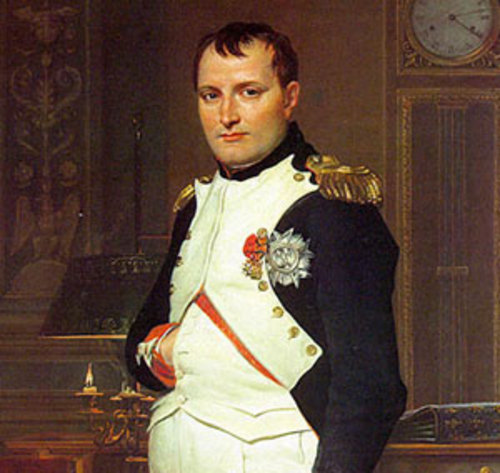 Europe
Introduced ideas of the French Revolution
Ended feudal restrictions and serfdom
Liberated Jewish citizens in Germany
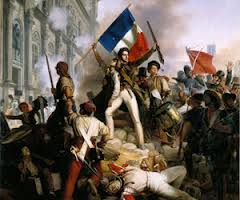 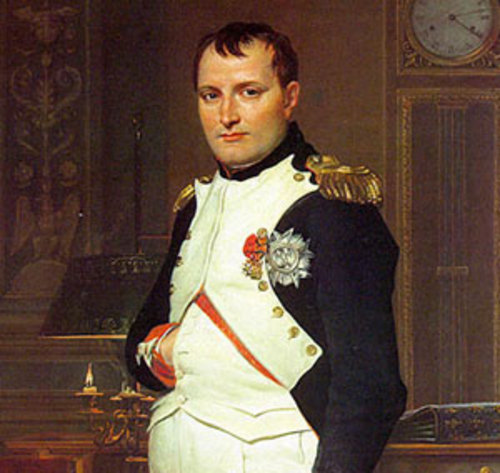 The World
Stimulated the growth of nationalism
Weakened Spain causing it to lose its colonies in Latin America
Sold the Louisiana Territory to the US in 1803
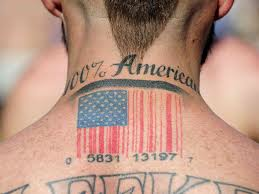 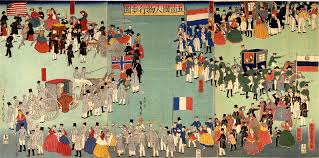 Is Napoleon a tyrant or a hero?
What is a throne? — a bit of wood gilded and covered in velvet. I am the state— I alone am here the representative of the people. Even if I had done wrong you should not have reproached me in public—people wash their dirty linen at home. France has more need of me than I of France.
Napoleon
The most beautiful thing about all this holy zeal and happy confusion was that all differences of position, class, and age were forgotten ... that the one great feeling for the fatherland, it's freedom and honor, swallowed all other feelings, caused all other considerations and relationships to be forgotten.
 - German writer Ernest Arndt
Restoring the Old Order
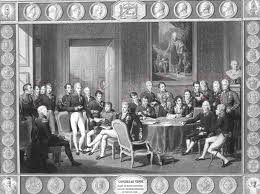 After the defeat of Napoleon, the European rulers met at the Congress of Vienna (1814-1815) to redraw the boundaries of Europe
Wanted to settle the issues from the French Revolution and the Napoleonic Wars
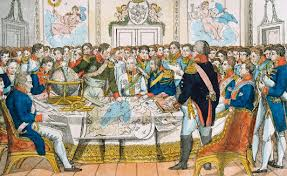 Congress of Vienna
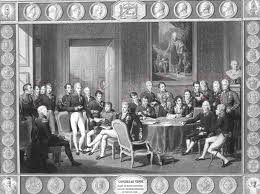 Restored many former rulers
Returned to what it was like before the French Revolution
Celebrated the defeat of Napoleon
Britain, Russia, Austria, and Prussia met privately and made the major decisions
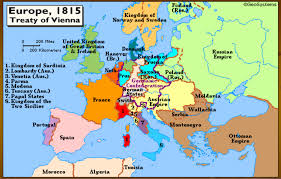 http://www.youtube.com/watch?v=3igypsAnIm0
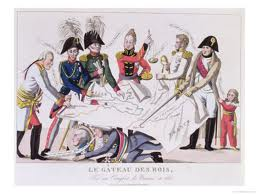 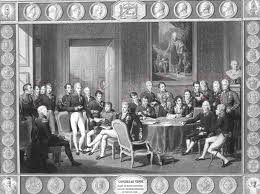 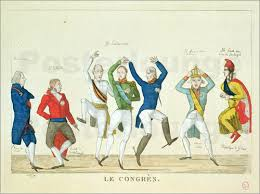 Wanted to establish a balance of power
Keep one country from becoming too powerful (like Napoleon)
Gave Prussia to the Netherlands, the Rhineland to Prussia, Genoa to Savoy, and Northern Italy to Austria
Disagreed about Poland and Germany
The Tsar of Russia wanted all of Poland
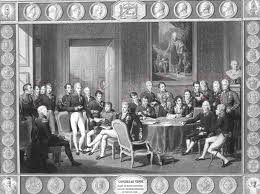 Britain and Austria were afraid of Russia’s power so they signed a secret treaty with France
The allies reached a compromise before Napoleon came back
Establishes a system of alliances
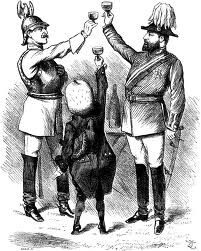 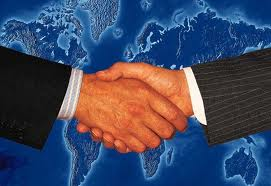 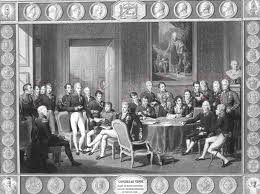 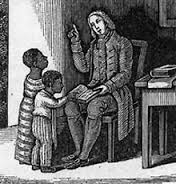 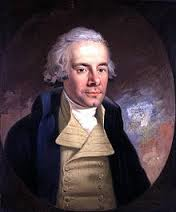 William Wilberforce
English reformer and Christian
Horrified of slavery
Led fight to abolish slavery in England
1807 got Parliament to pass the Slave Trade Bill
Pressed France and Spain to abolish slave trade
Got the abolishment of all slavery throughout the British Empire in 1833
http://www.youtube.com/watch?v=7KLyEwv0dG8
The Spirit of Nationalism
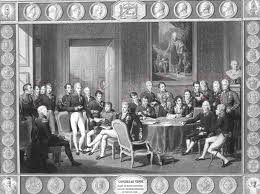 Nationalism is the belief that each nationality (ethic group) is entitled to its own government and national homeland
French Revolution ignited the spirit of nationalism by teaching that each government should be based on the will of the people
Napoleon inspired it against the French
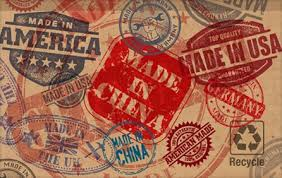 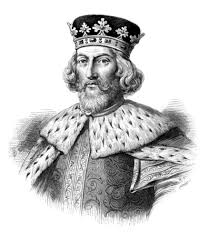 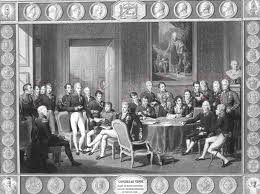 Congress of Vienna failed to take it into account
People wanted to rule their own governments
The Congress favored legitimacy (maintaining traditional rulers)
Result: European peoples were still not united or lived under foreign rule
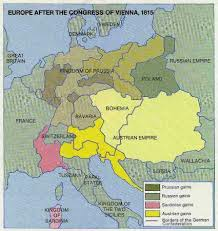 Metternich Era (1815-1848)
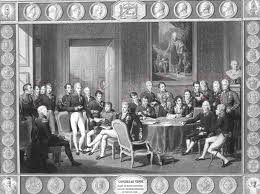 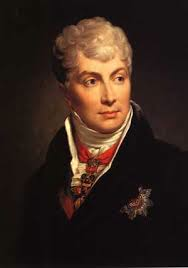 Prince Klemens von Metternich of Austria 
leading statesman at the Congress of Vienna
prevent spread of nationalism or political change
Series of unsuccessful revolutions were put down by Austria or Russia
Greece and Belgium did achieve independence and France established a constitutional monarchy in 1830
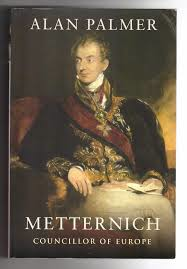 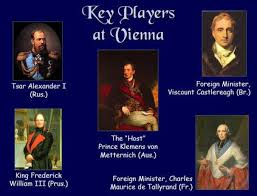 The Revolutions of 1848
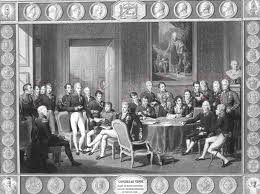 Turning point of the 19th century
1848 constitutional monarchy of France overthrown
France inspired revolutions in Italy, Germany, Austria, and Hungary
Sought to establish unified nations
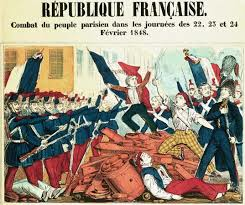 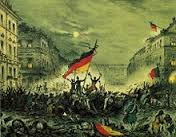 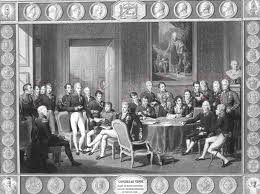 German liberals elected representatives to a “Parliament”
Offered the crown of a united Germany to the King of Prussia, he declined
In 1849 many revolutionaries were crushed
All revolutionary regimes collapsed except in France
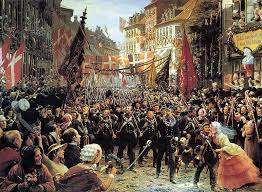 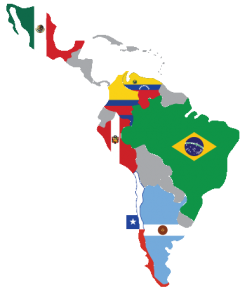 The Independence of Latin America
American and French Revolutions led to the independence of Latin America
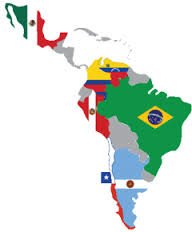 Abuses of the Colonial System
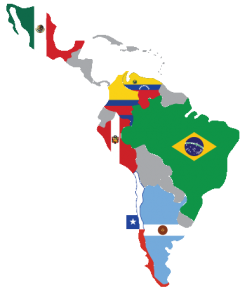 http://www.youtube.com/watch?v=UdxdXfDLaNs
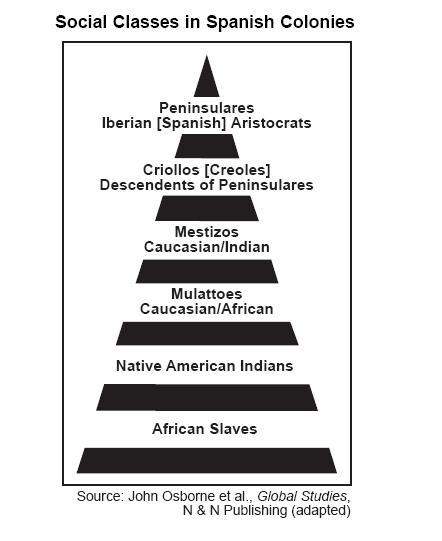 Spanish and Portuguese colonial system caused unrest in Latin America
Creoles were denied political power
Resented Spanish economic restrictions
Couldn’t trade with other countries
Can’t manufacture own goods
Revolutionary Ideas Spread to Latin America
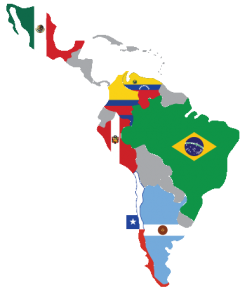 American and French
Gov’t should protect  the people’s interest
During the Napoleonic Wars Latin America ruled themselves
Spanish King came back and restored colonial system
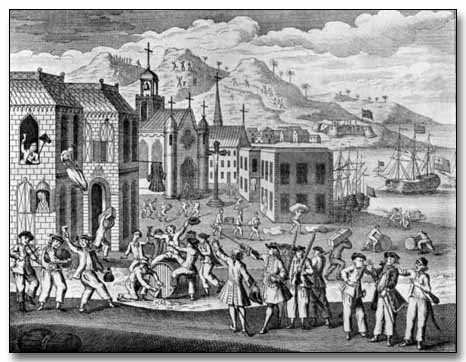 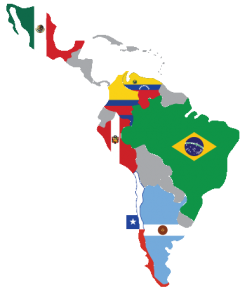 Refused to return to Spanish rule
Demanded independence
Brazil declared independence from Portugal in 1823
By 1824 Latin America independence was firmly established
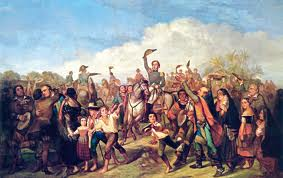 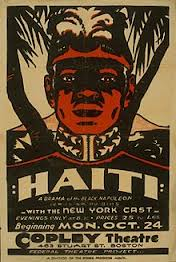 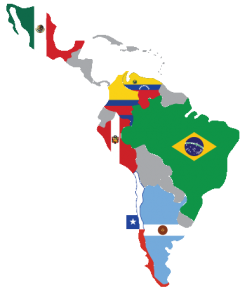 Leaders
Toussaint l’Ouverture
Led uprising of African slaves in 1791
Forced French out of Haiti
Haiti was first to establish independence
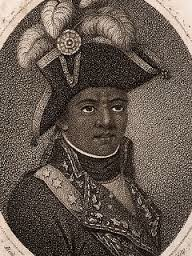 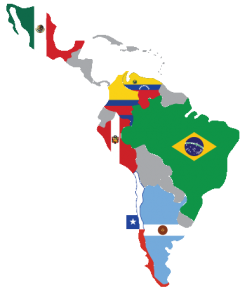 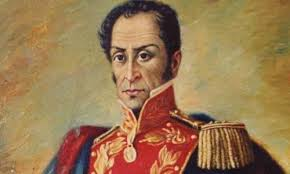 Simon Bolivar
Liberated Venezuela, Colombia, Ecuador, Peru, and Bolivia
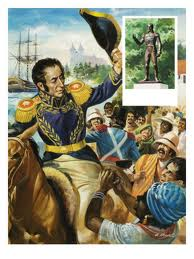 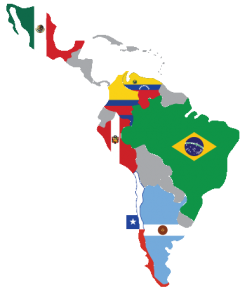 Jose de San Martin
Liberated Argentina and Chile from Spanish rule
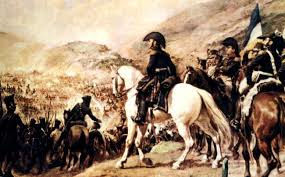 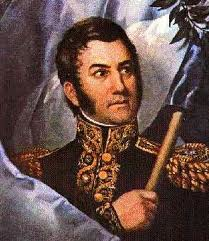 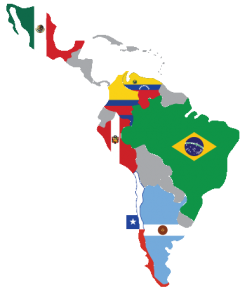 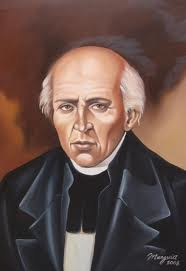 Miguel Hidalgo
Priest
Rebelled against Spanish rule in Mexico
Uprising failed
Mexico achieved independence in 1821
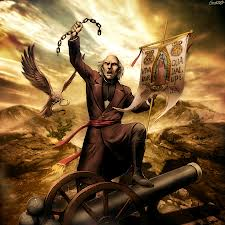 http://www.youtube.com/watch?v=cT60g-GlnLs
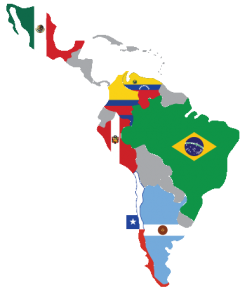 Bolivar and the Struggle for Independence
Simon Bolivar
Known as the Liberator
Creole aristocrat
1813 led independence in Venezuela
Had to flee to South America
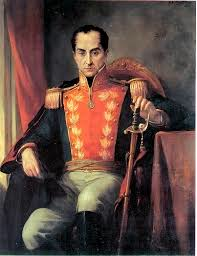 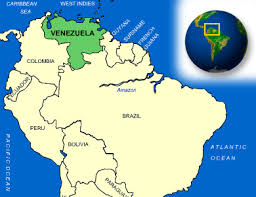 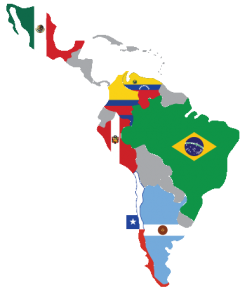 With Haitian help he liberated Venezuela and Ecuador
1819 joined Ecuador, Venezuela, and Colombia into Gran Colombia
joined Jose San Martin to liberate Peru 
Bolivar declared himself dictator
2 years later he resigned
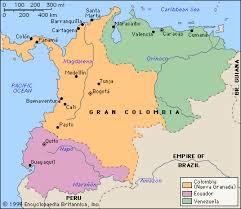 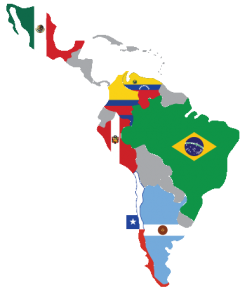 Monroe Doctrine
Issued by US in 1823
Protected independent South American countries by telling Europe to stay out
http://www.youtube.com/watch?v=vaHJ11A5lII
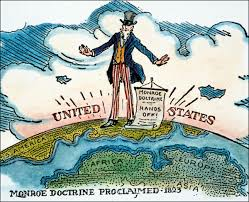 http://www.youtube.com/watch?v=8TdpX7gF5GI